Atuação das controladorias nas compras municipais
Geraldo José Gomes
Tribunal de Contas – SC
                         “UNINDO FORÇAS” 	TCE ►MP SC
Dados do Sistema e-Sfinge:Dívida Ativa Municipal no exercício de 2016
Evolução do saldo da dívida ativa – 295 municípios SC
► AUMENTO DA ARRECADAÇÃO

COBRANÇA ADMINISTRATIVA E JUDICIAL DA DÍVIDA ATIVA

COBRANÇA DO I.S.S SOBRE SERVIÇOS REALIZADOS NO MUNICÍPIO

INSTITUIÇÃO DA CONTRIBUIÇÃO DE MELHORIA

ATUALIZAÇÃO DOS CADASTROS IMOBILIÁRIOS
LIQUIDAÇÃO DA DESPESA VINCULADA A UM CONTRATO
► LEI 4320/64, artigo 63.

Estágios da despesa pública

► empenho
► liquidação
► pagamento

► origem, objeto, importância a ser paga, quem deve receber = documentação comprobatória
► DEVE SER RESPEITADA A ORDEM DOS ESTÁGIOS DA DESPESA
COMO PODE SER EFETIVAMENTE DEMONSTRADA A LIQUIDAÇÃO DA DESPESA VINCULADA A UM CONTRATO?
ALTERAÇÕES DO VALOR CONTRATADO
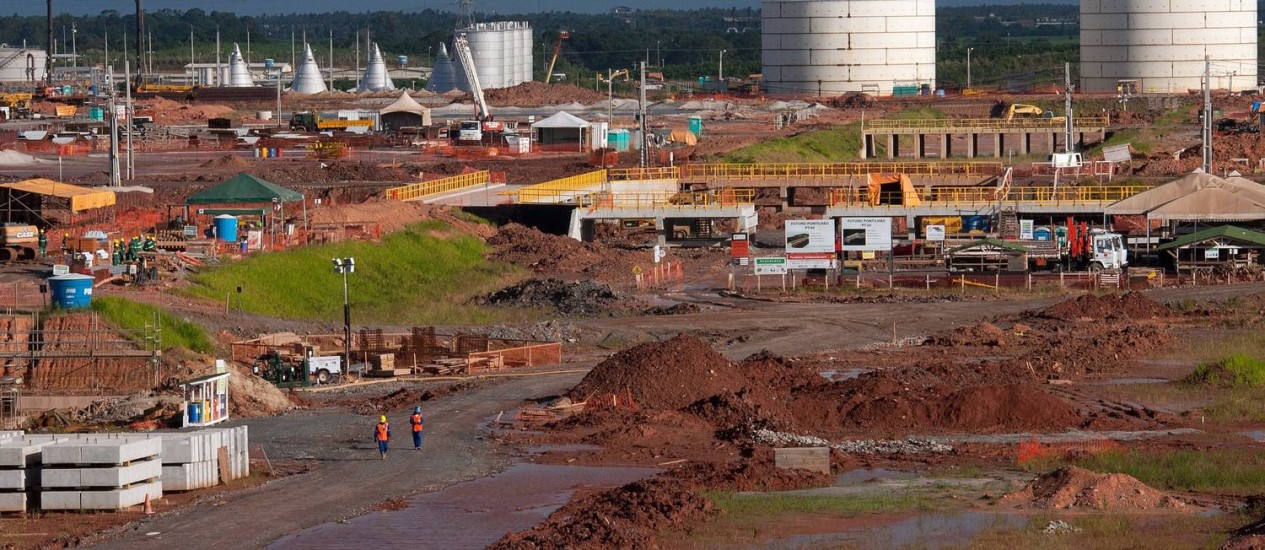 Refinaria ABREU E LIMA – PE
É importante notar que a maioria desses aditivos não implicou em custos adicionais: dos 343 aditivos celebrados, 190 não tiveram relação com valor, referindo-se a ajustes de prazo, desoneração tributária, adequação de cláusulas de multa, entre outros.
contratos ► é nulo o contrato         verbal

Exceto – valores menores
► 5% de 80.000,00

Art. 62.  O instrumento de contrato é obrigatório nos casos de concorrência e de tomada de preços, bem como nas dispensas e inexigibilidades cujos preços estejam compreendidos nos limites destas duas modalidades de licitação, e facultativo nos demais em que a Administração puder substituí-lo por outros instrumentos hábeis, tais como carta-contrato, nota de empenho de despesa, autorização de compra ou ordem de execução de serviço.
REGRA PRINCIPAL PARA CONTRATOS:

 formalizado sempre que houver direitos e deveres futuros para ambas as partes
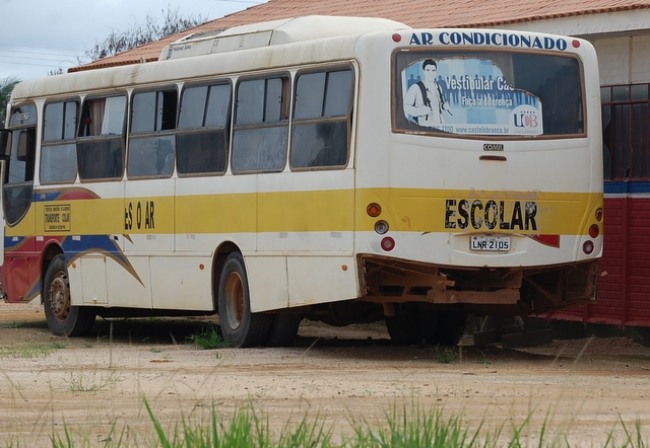 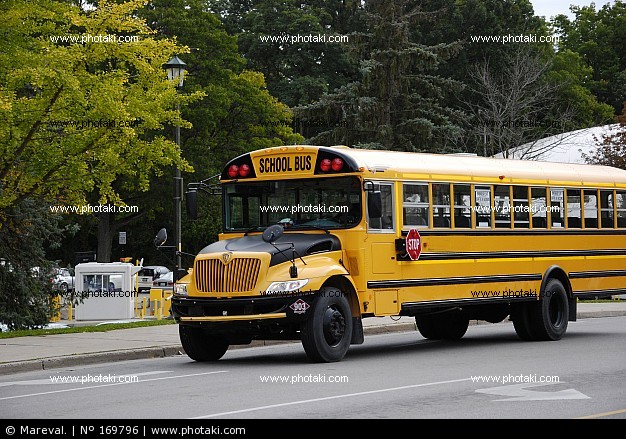 Controle dos serviços de transporte escolar
Verificação da realidade dos trajetos com o especificado no edital
Aproveitamento das viagens para que o transporte não transite vazio
Processo RLA 14/00680589
Regularidade dos veículos
Regularidade dos valores pagos com o trajeto efetivamente percorrido
Participação de servidores ou dirigentes em licitações (art. 9º, III da Lei 8666/93).
QUAIS OS REQUISITOS PARA FINS DE EXIGÊNCIA DE VISITA TÉCNICA?
►declaração do licitante de que tem pleno conhecimento das informações necessárias à execução do objeto licitado, bem como do local para cumprimento das obrigações, 
►visita técnica só poderá ser obrigatória como condição de habilitação nas situações em que a complexidade ou natureza do objeto a justifiquem, 
►deve estar devidamente fundamentada a exigência pela Administração, sob pena de configurar restrição à competitividade e afronta ao inciso I, § 1º do artigo 3º da Lei nº 8.666/93.
QUAIS OS REQUISITOS PARA FINS DE EXIGÊNCIA DE VISITA TÉCNICA?
Ao obrigar a visita a Administração deve ser cautelosa, limitando-se a exigir o mínimo necessário;

 dar publicidade (art. 21 da Lei de Licitações) e destinar um período razoável para que os interessados a realizem;

 Não é possível estipular um único dia e hora para visita [Acórdãos 1106/2012 e 0106/2013], nem a exigência de realização obrigatoriamente por sócio, dirigente ou responsável técnico da empresa,
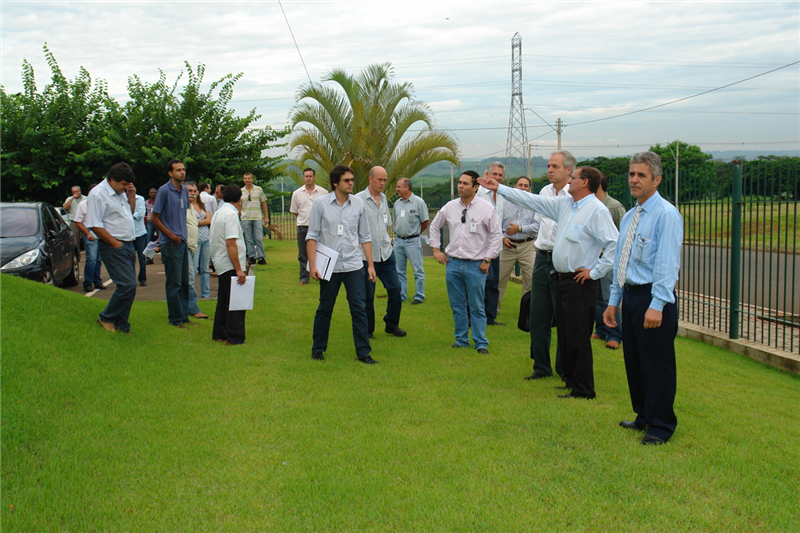 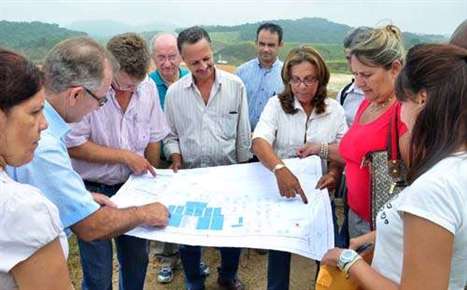 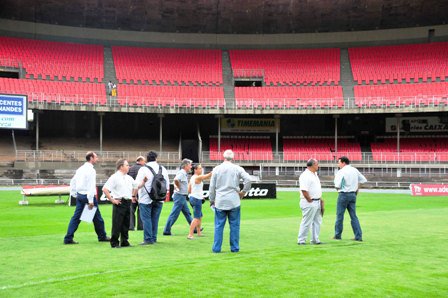 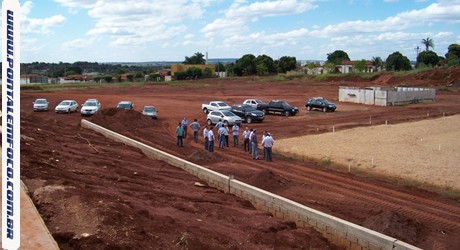 Aconteceu na tarde da última segunda-feira, dia 6, a “Visita Técnica” por parte das empresas interessadas em participar do Processo de Licitação das obras de conclusão do Estádio Municipal Júlia do Prado, em Ituiutaba. A visita técnica faz parte do processo licitatório, onde as empresas recebem todas as orientações sobre a obra e conhecem o local.
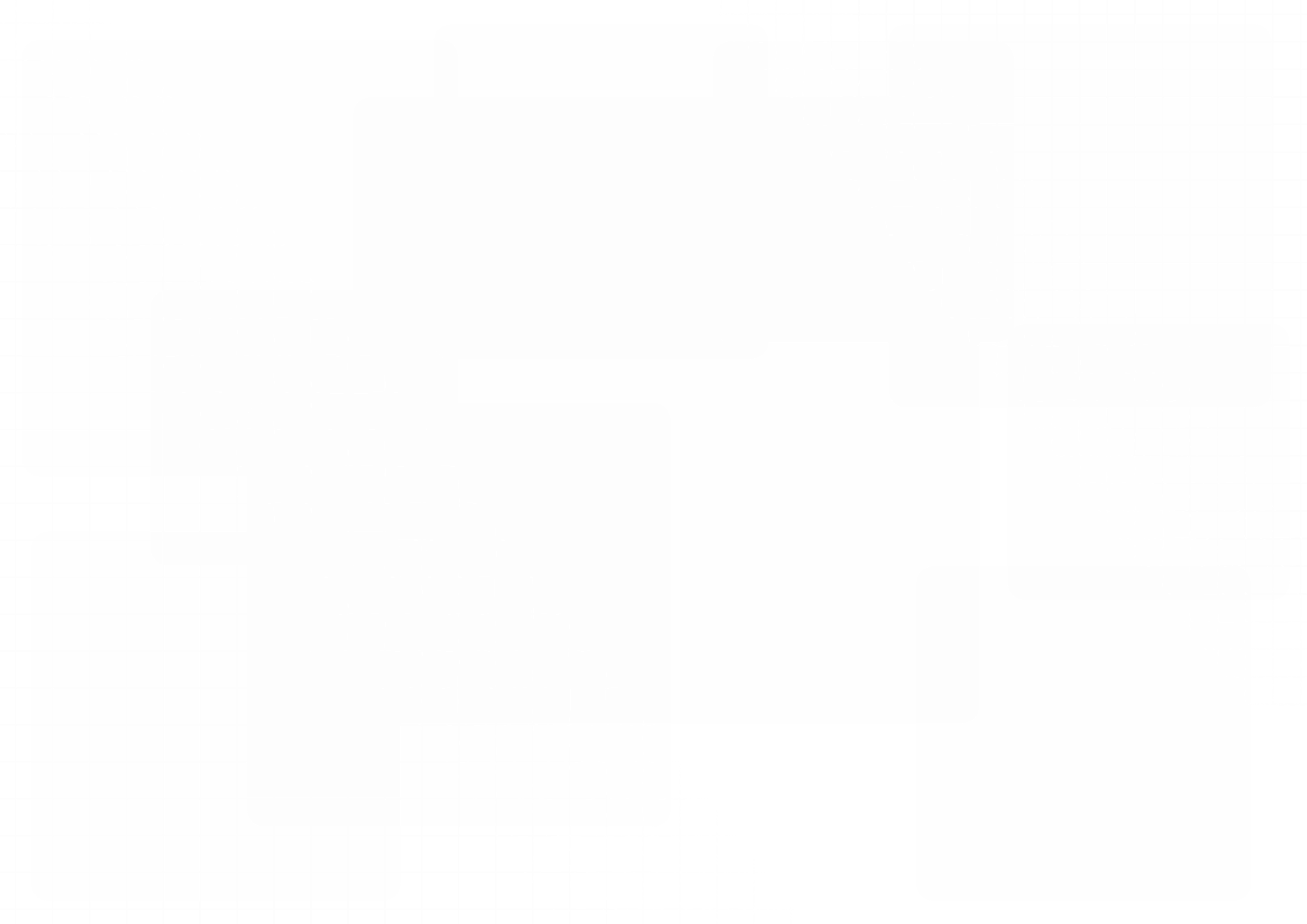 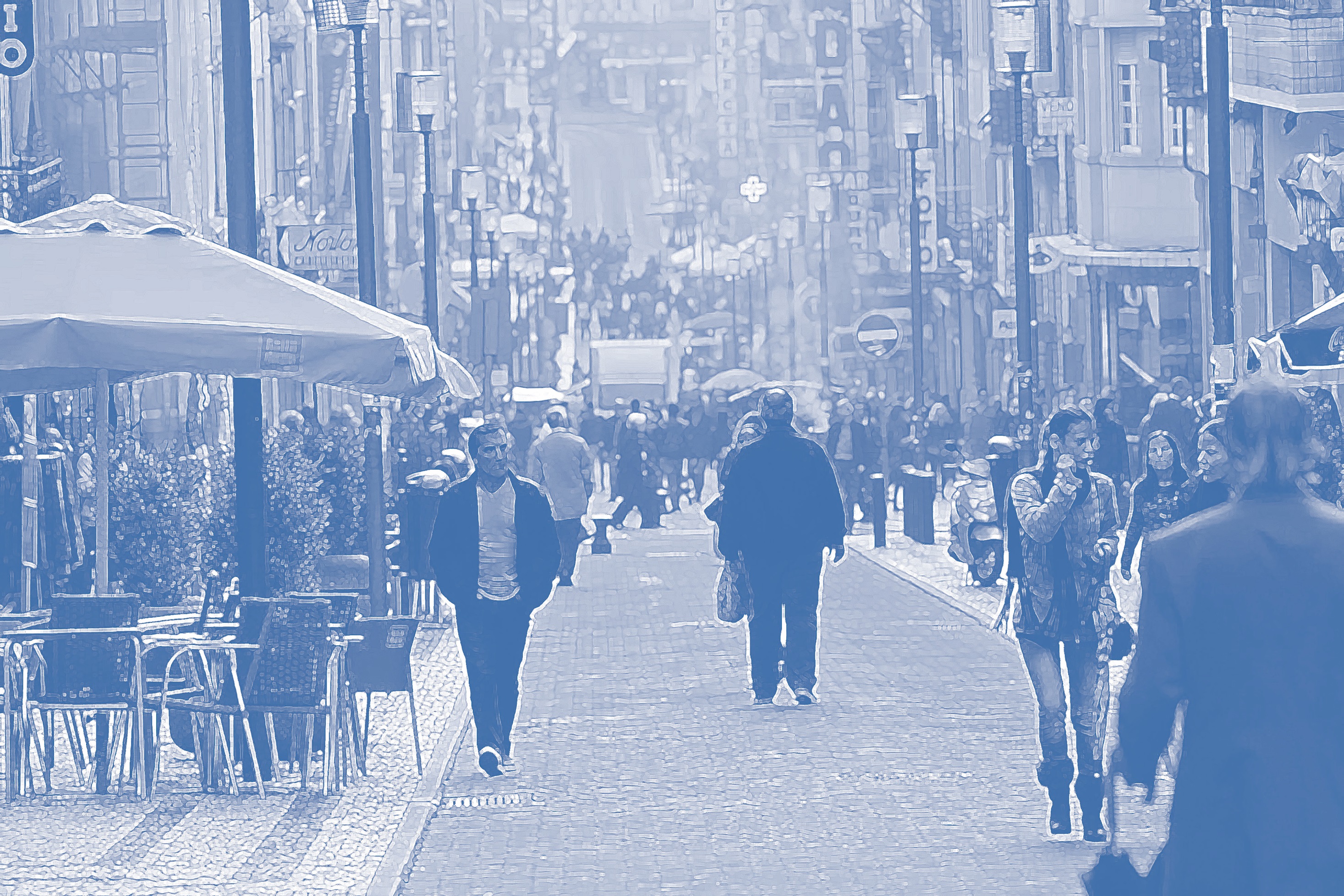 Licitação Dispensada, Dispensável e Inexigível
Dispensada:
A dispensa de licitação é afastada pelo legislador, cabe ao agente administrativo apenas o seu reconhecimento.
Art. 17, I e II, da Lei 8.666/93 – Alienação de bens móveis e imóveis. Rol taxativo.
Não há necessidade de observar as formalidades do art. 26.
Dispensável:
A avaliação da dispensa cabe ao agente administrativo, que verificará se há gravame ou não ao interesse público.
Art. 24 da Lei 8.666/93. Rol taxativo.
A partir do inciso III há necessidade de observar o procedimento do art. 26.
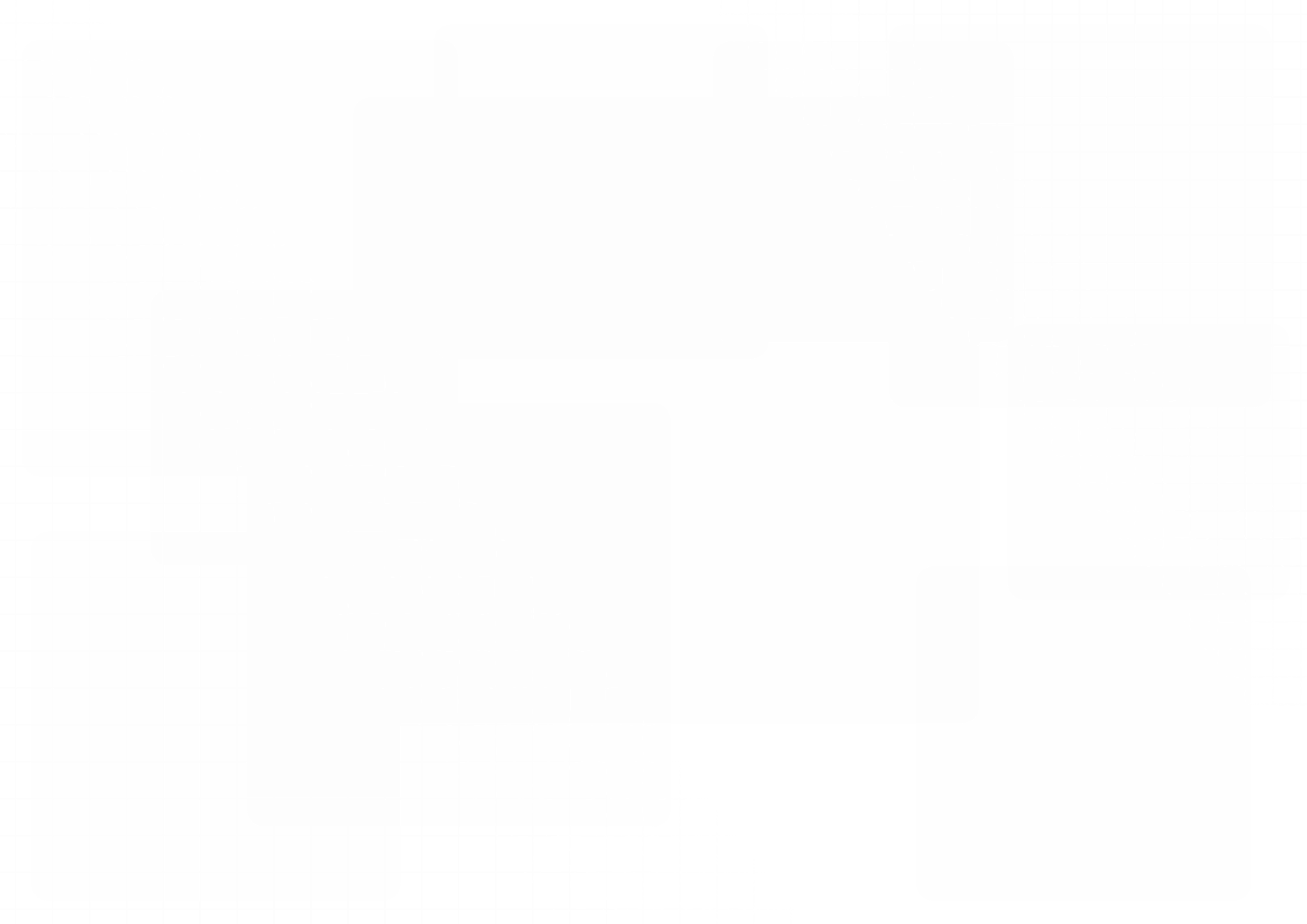 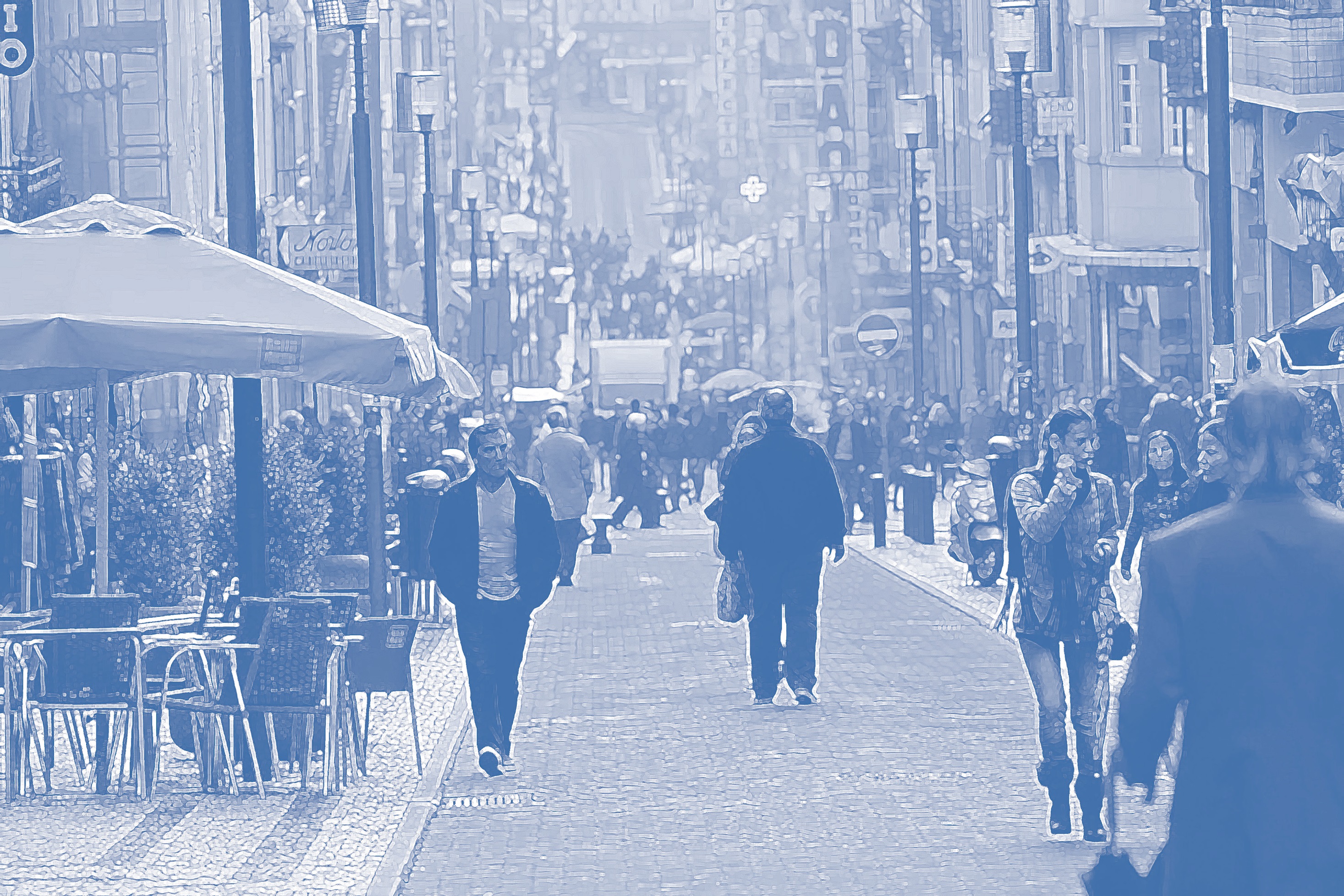 Em razão do valor (incisos I e II)
I - para obras e serviços de engenharia de valor até 10% (dez por cento) do limite previsto na alínea "a", do inciso I do artigo anterior, desde que não se refiram a parcelas de uma mesma obra ou serviço ou ainda para obras e serviços da mesma natureza e no mesmo local que possam ser realizadas conjunta e concomitantemente;

II - para outros serviços e compras de valor até 10% (dez por cento) do limite previsto na alínea "a", do inciso II do artigo anterior e para alienações, nos casos previstos nesta Lei, desde que não se refiram a parcelas de um mesmo serviço, compra ou alienação de maior vulto que possa ser realizada de uma só vez;
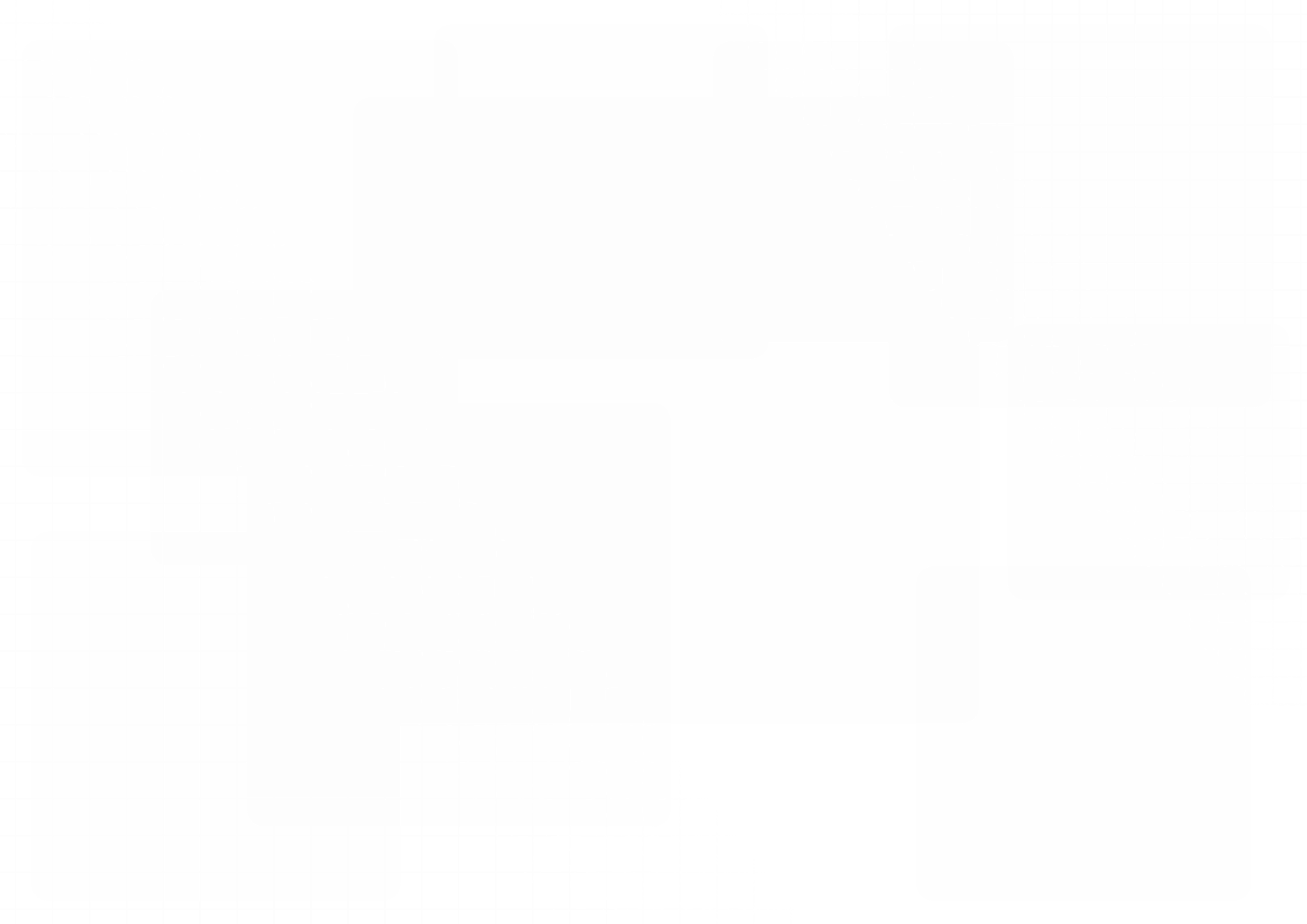 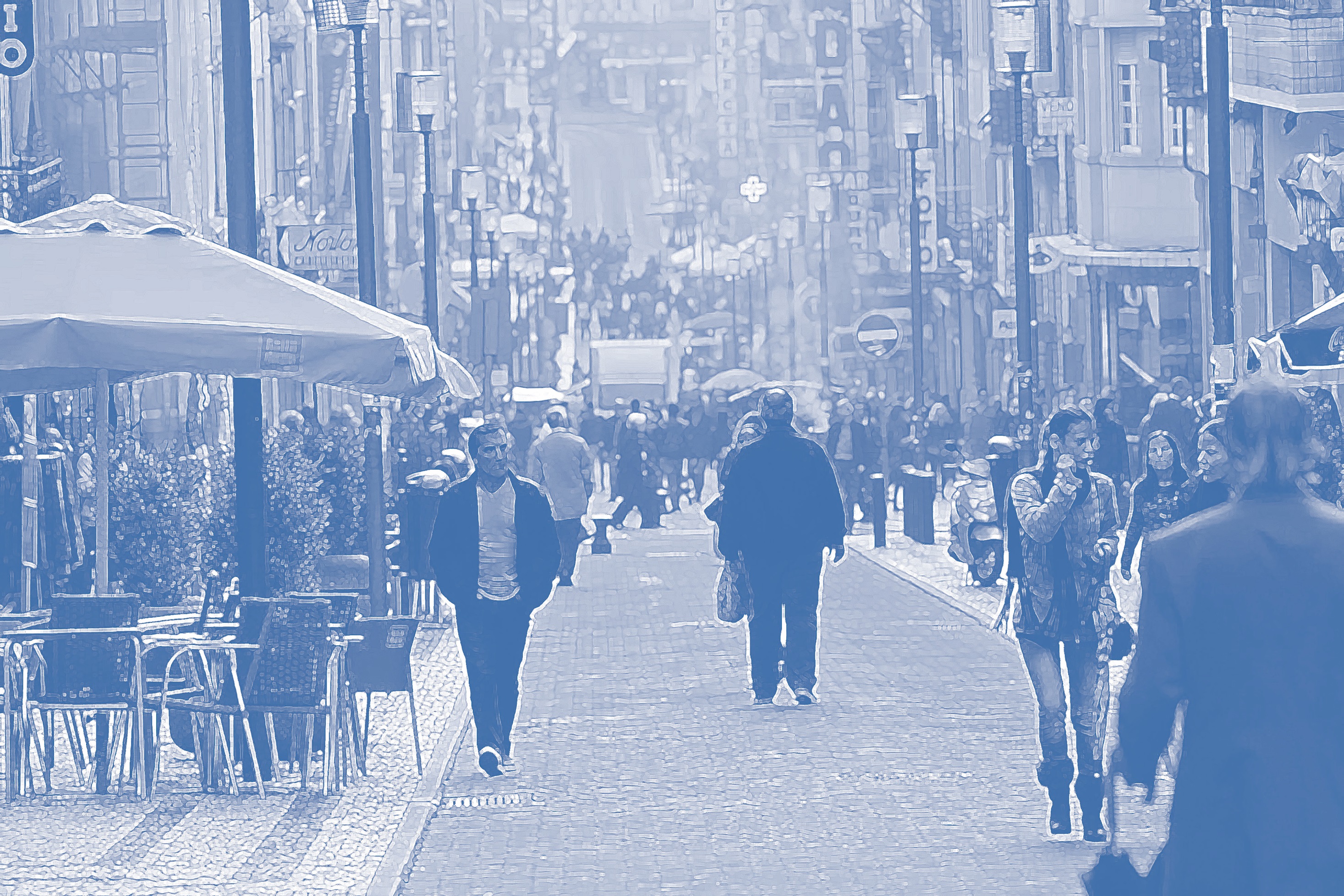 Em razão do valor (incisos I e II)
I - obras e serviços de engenharia – R$ 15.000,00;
II - serviços e compras – R$ 8.000,00.

Obs.: O limite é duplicado no caso de consórcios públicos (Lei 11.107/2005), sociedade de economia mista, empresa pública e por autarquia ou fundação qualificadas como agências executivas (Lei 9.649/1998).
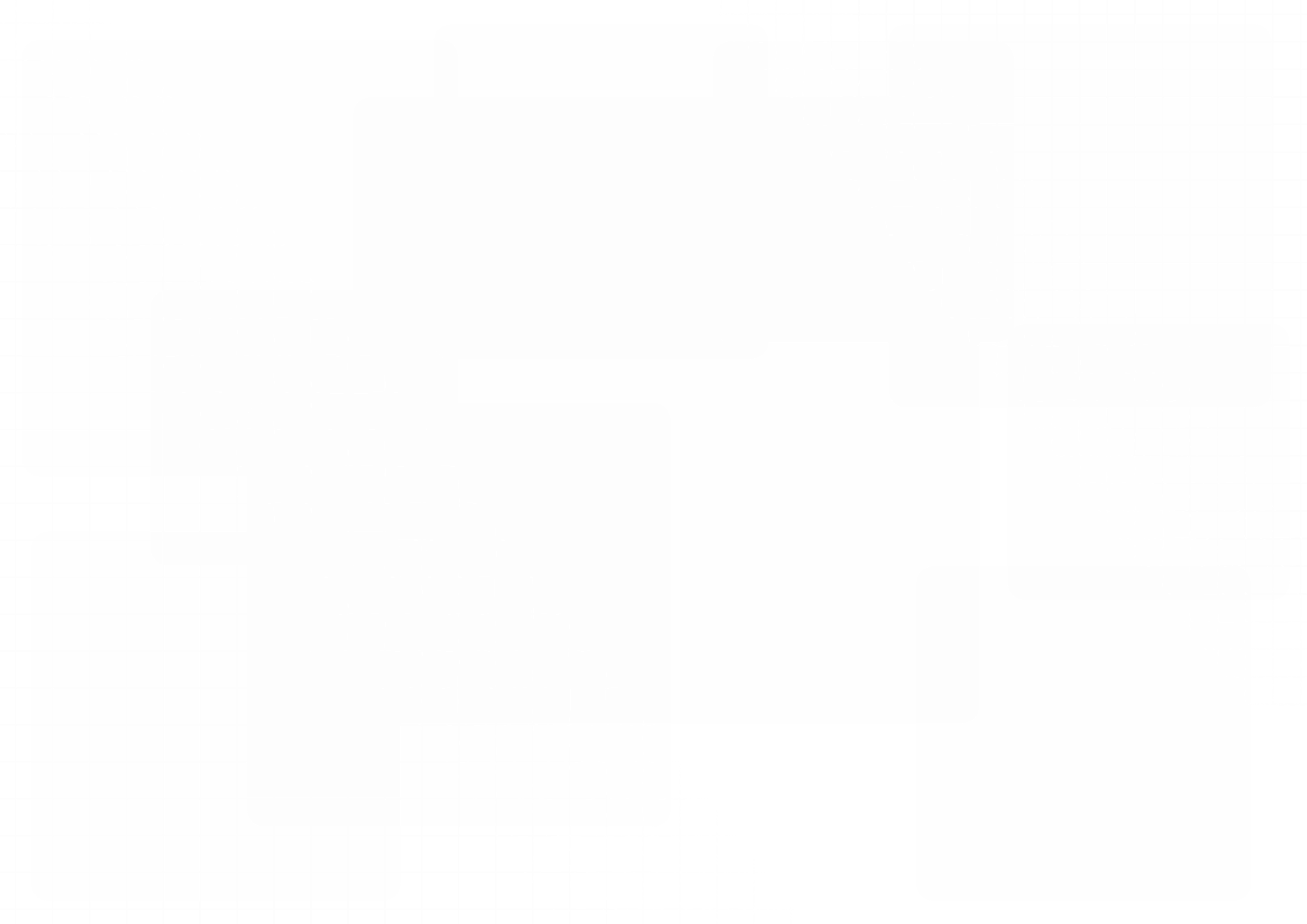 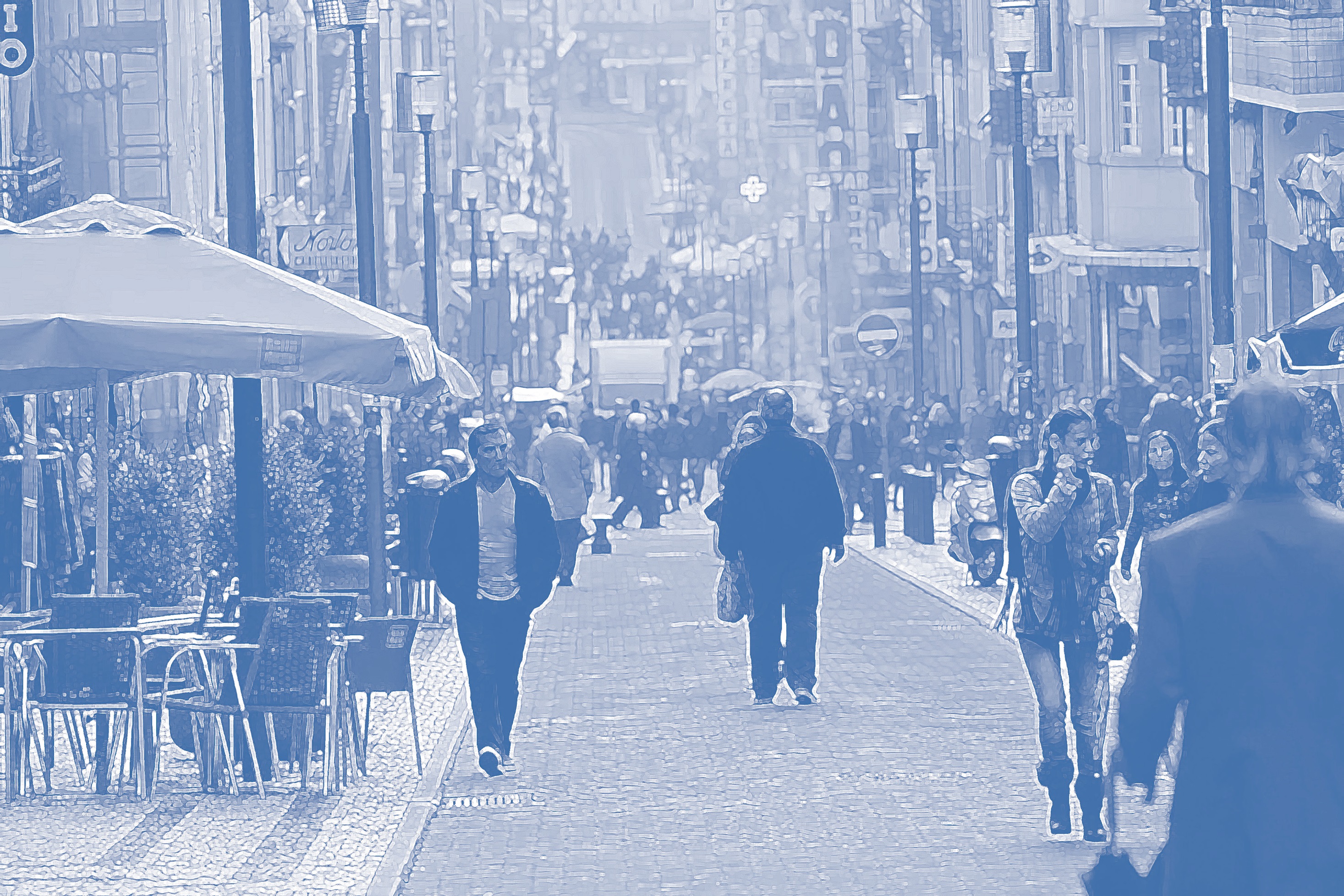 Fracionamento:
Em certos momentos a Lei 8.666/93 incentiva o parcelamento. No entanto, o fracionamento de compra não isolada não pode levar à dispensa irregular de licitação ou à modalidade inferior de licitação.
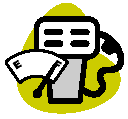 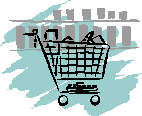 OBRIGADO, BOA TARDE


GERALDO@TCE.SC.GOV.BR